Cursus NBBR
Les 4
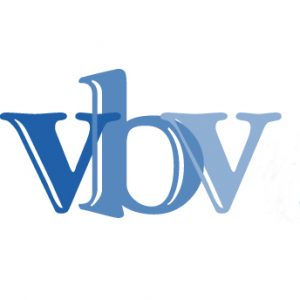 Noord	Zuid
Programma les 4
Bied 1
Loopschema's
Rankingmanager
N
W
O
 
 
 

Z
N
W
O
Z
 
 
 

N
W
O
N
Z
W
O
Z

Noord	Zuid
Loopschema's
Bied 1
Terminologie

Zitting: Periode waarin men in een vaste opstelling een aantal spellen speelt tegen tegenstanders. Indien een zitting uit meerdere ronden bestaat wordt elke ronde tegen andere tegenstanders gespeeld.
Ronde: Deel van een zitting waarin men een of meer spellen speelt tegen een vaste tegenstander
Schema: Een rooster dat bepaalt wie in welke ronde welk spel tegen welk paar aan welke tafel speelt.
Spelgroep: De groep spellen in een ronde aan een tafel. Meestal aangeduid met letters: A, B, C… maar in het VBV schemaboek met cijfers
N
W
O
 
 
 

Z
N
W
O
Z
 
 
 

N
W
O
N
Z
W
O
Z

Noord	Zuid
Loopschema's
Bied 1
De theorie

Het doel van een loopschema is om ervoor te zorgen dat tijdens een wedstrijd iedereen elke ronde andere spellen speelt tegen een andere tegenstander.
Een voorbeeld:




In ronde 4 speelt aan tafel 5 paar 6 NZ en paar 7 OW. Daar wordt spelgroep E gespeeld. 
(bij 3 spellen per ronde zijn dat dus de spellen 13-15)
N
W
O
 
 
 

Z
N
W
O
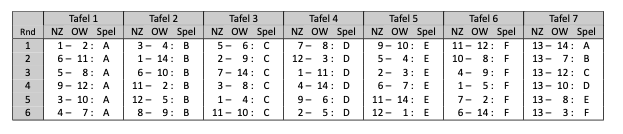 Z
 
 
 

N
W
O
N
Z
W
O
Z

Noord	Zuid
Loopschema's
Bied 1
De theorie

De kenmerken van een loopschema zijn:
Een aantal paren
Een aantal ronden
Een aantal spelgroepen
Het aantal spelgroepen moet minimaal gelijk zijn aan het aantal ronden want je kunt niet 2x dezelfde spellen spelen.

Heb je 8 ronden en 10 spelgroepen, dan speelt iedereen dus 8 van de 10 spelgroepen, maar wel iedereen 8 andere.
Je kunt dus niet alle spellen vergelijken met een ander paar.
N
W
O
 
 
 

Z
N
W
O
Z
 
 
 

N
W
O
N
Z
W
O
Z

Noord	Zuid
Loopschema's
Bied 1
De theorie

Dat betekent dus dat voor elke combinatie van paren, ronden en spelgroepen een apart schema moet bestaan.
Dus:
10 paren 5 ronden 5 spelgroepen
12 paren 5 ronden 5 spelgroepen
14 paren 5 ronden 5 spelgroepen
enz.
10 paren 6 ronden 6 spelgroepen
12 paren 6 ronden 6 spelgroepen
12 paren 6 ronden 7 spelgroepen
enz.
N
W
O
 
 
 

Z
N
W
O
Z
 
 
 

N
W
O
N
Z
W
O
Z

Noord	Zuid
Loopschema's
Bied 1
De theorie

De secundaire kenmerken van een loopschema zijn:
Draaiend
Paren wisselen tussen NZ en OW
Ieder paar wordt vergeleken met een wisselende mix van andere paren
1 uitslag voor iedereen
Niet draaiend
Ieder paar is de hele avond NZ of OW
NZ paren worden nooit vergeleken met OW paren
1 uitslag voor de NZ paren, 1 uitslag voor OW
N
W
O
 
 
 

Z
N
W
O
Z
 
 
 

N
W
O
N
Z
W
O
Z

Noord	Zuid
Loopschema's
Bied 1
De theorie

De secundaire kenmerken van een loopschema zijn:
Percentage "vast"
Hoeveel spellen vast op tafel blijven liggen
100% betekent dat alle spellen op een vaste tafel liggen
0% betekent dat alle spellen altijd verplaatsen
Aantal tafels
Dat is meestal het aantal paren / 2, maar kan ook hoger zijn. Denk aan 8 paren die 6 ronden spelen. 
Je kunt 4 tafels gebruiken en spellen wisselen, maar ook 6 tafels gebruiken zodat spellen 100% vast zijn.
N
W
O
 
 
 

Z
N
W
O
Z
 
 
 

N
W
O
N
Z
W
O
Z

Noord	Zuid
Loopschema's
Bied 1
De theorie

De secundaire kenmerken van een loopschema zijn:
Universele startpositie (eigenlijk kenmerk van een loopsysteem)
In de eerste ronde is de indeling voor alle schema's identiek
Tafel 1: paar 1 tegen paar 2
Tafel 2: paar 3 tegen paar 4
Tafel 3: paar 5 tegen paar 6
Tafel 4: paar 7 tegen paar 8
Tafel 5: paar 9 tegen paar 10
enz.
N
W
O
 
 
 

Z
N
W
O
Z
 
 
 

N
W
O
N
Z
W
O
Z

Noord	Zuid
Loopschema's
Bied 1
Reden voor een loop systeem

Er zijn heel veel schema's gemaakt in de loop der jaren.
Elke keer moeten de belangen worden afgewogen
Veel mensen ontmoeten of meer spellen tegen dezelfde
Iedereen beweegt (belangrijk in kroegendrives) of een deel blijft vast aan tafel (belangrijk voor minder validen)
Zo eerlijk mogelijk of zo makkelijk mogelijk
Bij een optimale balans is de groep waarmee je vergeleken wordt voor iedereen optimaal
Elke ronde kunnen napraten (Elke tafel een eigen set boards) of pas aan het einde (zo min mogelijk sets)
N
W
O
 
 
 

Z
N
W
O
Z
 
 
 

N
W
O
N
Z
W
O
Z

Noord	Zuid
Loopschema's
Bied 1
Populaire loopsystemen

In Nederland is het door de NBB ontwikkelde multiplex systeem heel populair
6 of 7 ronden, 24 of 28 spellen
8 tot 24 of 28 paren
Draaiend
Spellen blijven liggen, spelers lopen
Handige loopkaarten die hergebruikt kunnen worden
Spelers geloven dat het eerlijk is omdat ze lekker vaak van windrichting wisselen (maar is niet echt zo)
N
W
O
 
 
 

Z
N
W
O
Z
 
 
 

N
W
O
N
Z
W
O
Z

Noord	Zuid
Loopschema's
Bied 1
Populaire loopsystemen

Buiten Nederland vooral het Mitchell schema heel populair
NZ blijft de hele avond zitten
OW gaat iedere ronde 1 tafel omhoog
De spellen gaan iedere ronde 1 tafel omlaag
Dus geen loopbriefjes nodig
Afwijkende wissel halverwege indien even aantal tafels
Niet draaiend, dus aparte OW/NZ uitslag
Niet iedereen speelt altijd alle spelgroepen

In Nederland herondekt tijdens de coronacrisis omdat alleen OW hoeven te verplaatsen in een vast patroon
N
W
O
 
 
 

Z
N
W
O
Z
 
 
 

N
W
O
N
Z
W
O
Z

Noord	Zuid
Loopschema's
Bied 1
Populaire loopsystemen

Omdat men de aparte NZ/OW uitslagen in het Mitchell schema niet eerlijk vindt is de Draaiende Mitchell bedacht waarbij in ronde 2 alle tafels van windrichting veranderen. De vast zittende paren worden 1 (of soms 2) ronde OW. Dit heet een "Arrow switch".
Geeft een vrij eerlijke balans
1 uitslag voor iedereen
Uiteraard let niet iedereen goed op dus ontstaat met regelmaat het probleem van de contrazit.
N
W
O
 
 
 

Z
N
W
O
Z
 
 
 

N
W
O
N
Z
W
O
Z

Noord	Zuid
Loopschema's
Bied 1
Populaire loopsystemen

Voor kroegentochten is het Scheveningen schema gemaakt. Dat is feitelijk een Mitchell, maar NZ gaan een tafel omlaag en de spellen blijven vast aan tafel.

De Mitchell schema's zijn makkelijk bij priemgetal aantal tafels maar verschrikkelijk bij bijvoorbeeld 12 tafels.

Het laatste systeem is Howell
Iedereen speelt tegen iedereen
Perfecte balans
Maar bij 22 paren dus 21 ronden…
N
W
O
 
 
 

Z
N
W
O
Z
 
 
 

N
W
O
N
Z
W
O
Z

Noord	Zuid
Loopschema's
Bied 1
VBV loopschema's

Er zijn twee VBV bijbels geschreven door Rob Bosman
Voor avonden waarop 8 ronden worden gespeeld
Voor avonden waarop 6 ronden worden gespeeld
In dit schema zit een voorwoord met de uitleg van de schema's

Het idee is om een minimaal aantal koffers te hoeven gebruiken en het bewegen voor iedereen zo makkelijk mogelijk te maken.
N
W
O
 
 
 

Z
N
W
O
Z
 
 
 

N
W
O
N
Z
W
O
Z

Noord	Zuid
Loopschema's
Bied 1
VBV loopschema's

De schema's zijn als volgt genummerd:
R8P16spA[9x] of R6P8 / R8P12C / R6P14[7v]
R8 = een schema voor 8 ronden
P16 = een schema voor 16 paren
sp = een tussenvoeging voor speciale schema's
Gaat dus altijd samen met een andere lijn
A = bedoeld voor lijn A
[9] = is het aantal tafels
In dit voorbeeld wordt dus een tafel extra gebruikt
x = één van meerdere varianten op hetzelfde schema
R en P worden altijd gebruikt, de rest indien nodig
N
W
O
 
 
 

Z
N
W
O
Z
 
 
 

N
W
O
N
Z
W
O
Z

Noord	Zuid
Loopschema's
Bied 1
Makkelijk voorbeeld om mee te beginnen











Een tafel minder maar een raar reizend spel.
Wat is belangrijker? Ruimte of gemak?
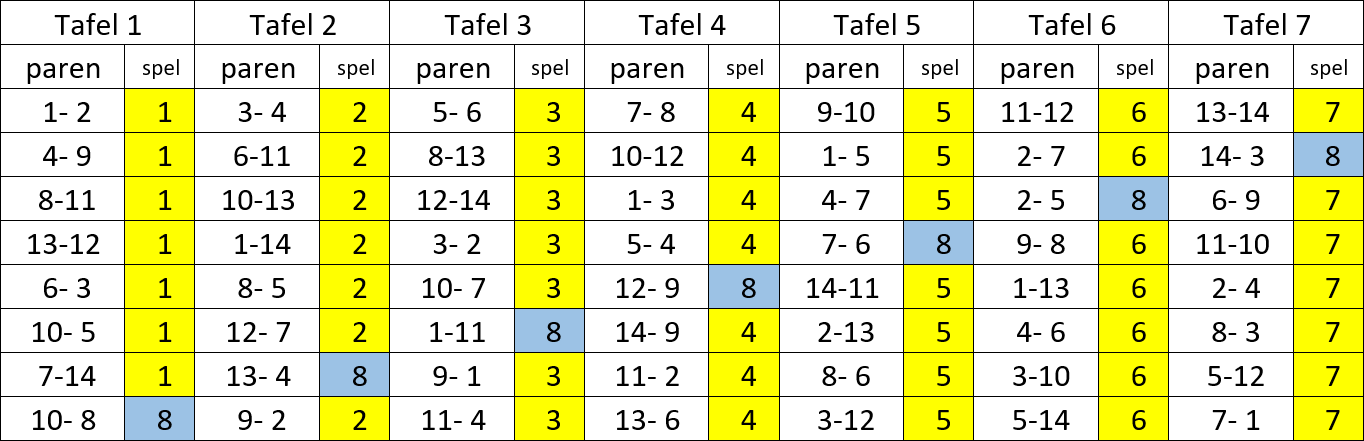 N
W
O
 
 
 

Z
N
W
O
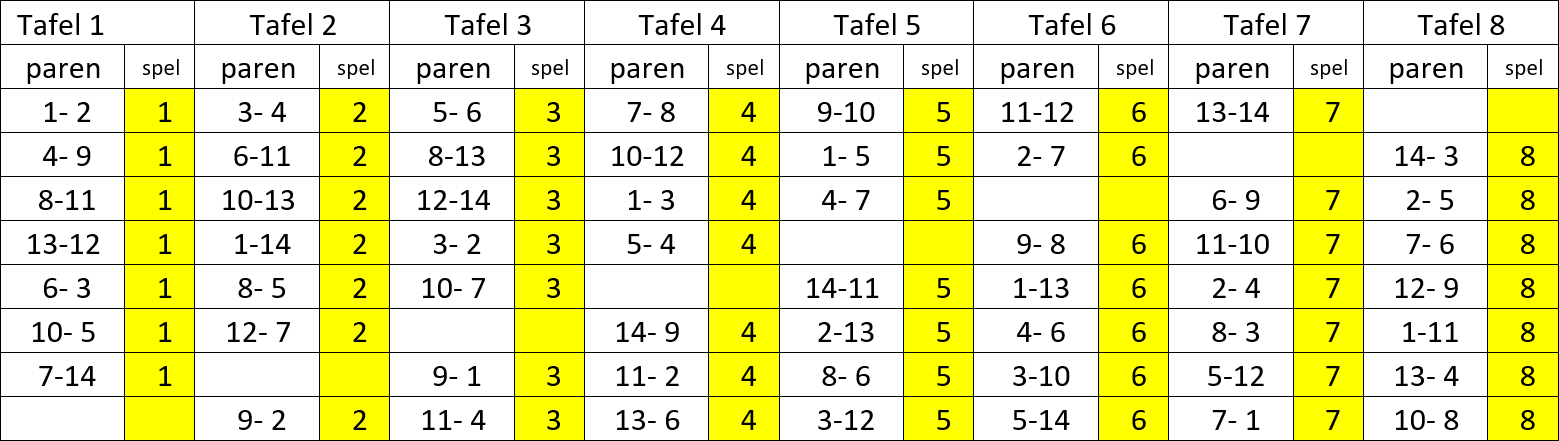 Z
 
 
 

N
W
O
N
Z
W
O
Z

Noord	Zuid
Loopschema's
Bied 1
Een tweede set nodig






Er is mooi met kleuren aangegeven wat er bijzonder is
De spellen gaan steeds 1 tafel omlaag
Tafel 4 (rode kolom) heeft steeds 2 sets op tafel en oet dus wel de goede kiezen
Tafel 8 (blauwe kolom) speelt gelijktijdig dezelfde spellen als tafel 1 en gebruikt dus een eigen set (of leent bij tafel 1)
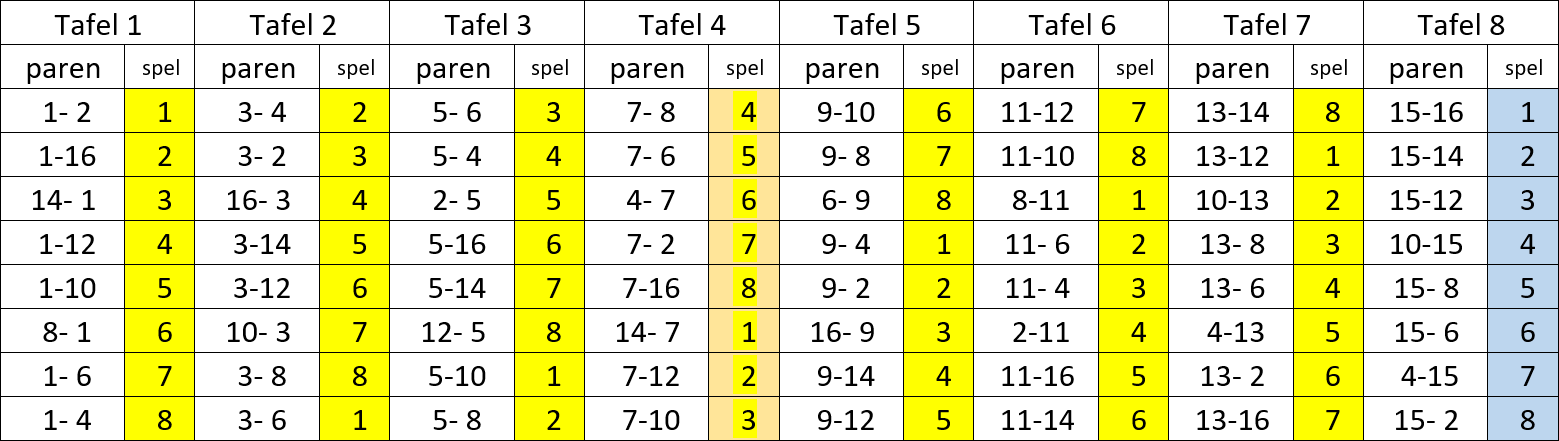 N
W
O
 
 
 

Z
N
W
O
Z
 
 
 

N
W
O
N
Z
W
O
Z

Noord	Zuid
Loopschema's
Bied 1
Een tweede set nodig






Je herkent hier mooi de oorsprong van de Mitchell
De oneven paren zitten vast
De spellen gaan omlaag
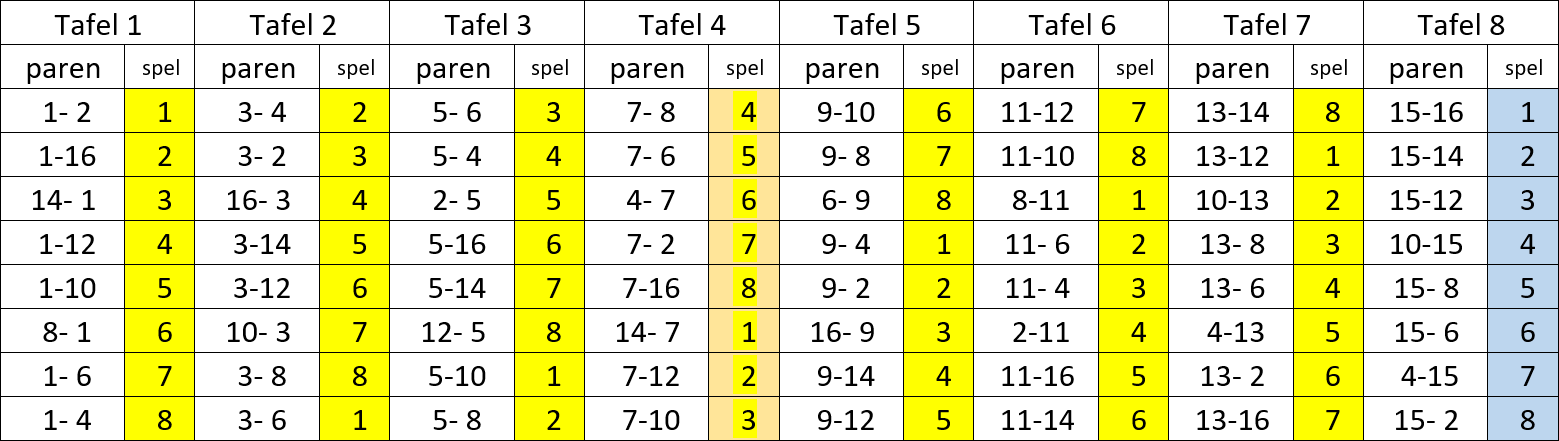 N
W
O
 
 
 

Z
N
W
O
Z
 
 
 

N
W
O
N
Z
W
O
Z

Noord	Zuid
Loopschema's
Bied 1
Fraaie combinaties










Lijn A en B kunnen voor tafel 8 dezelfde spelset gebruiken
Kijk maar naar de nummering per ronde.
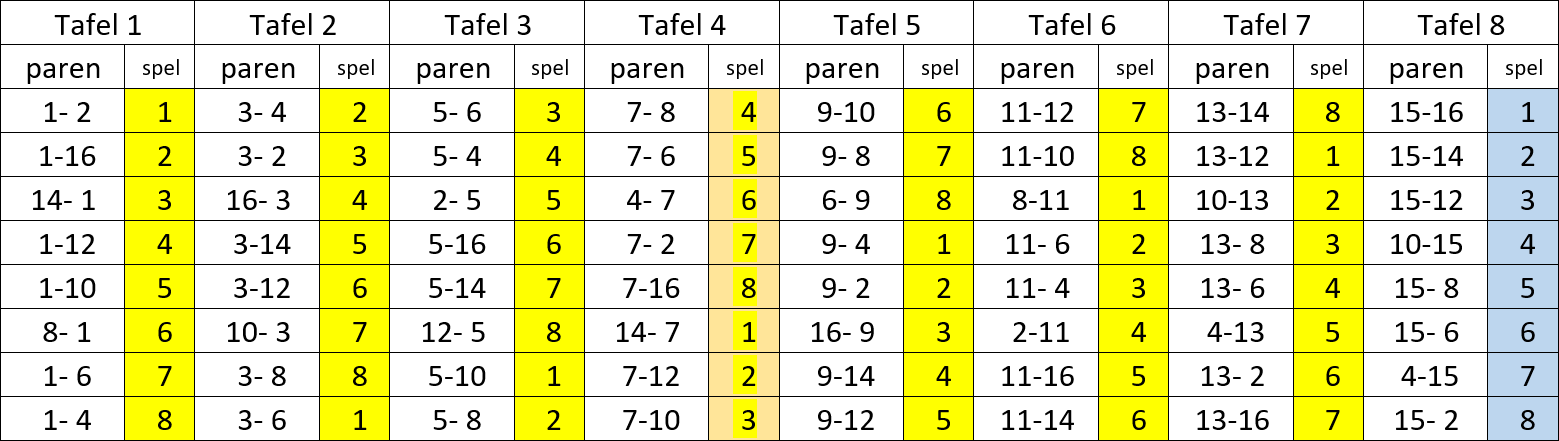 N
W
O
 
 
 

Z
N
W
O
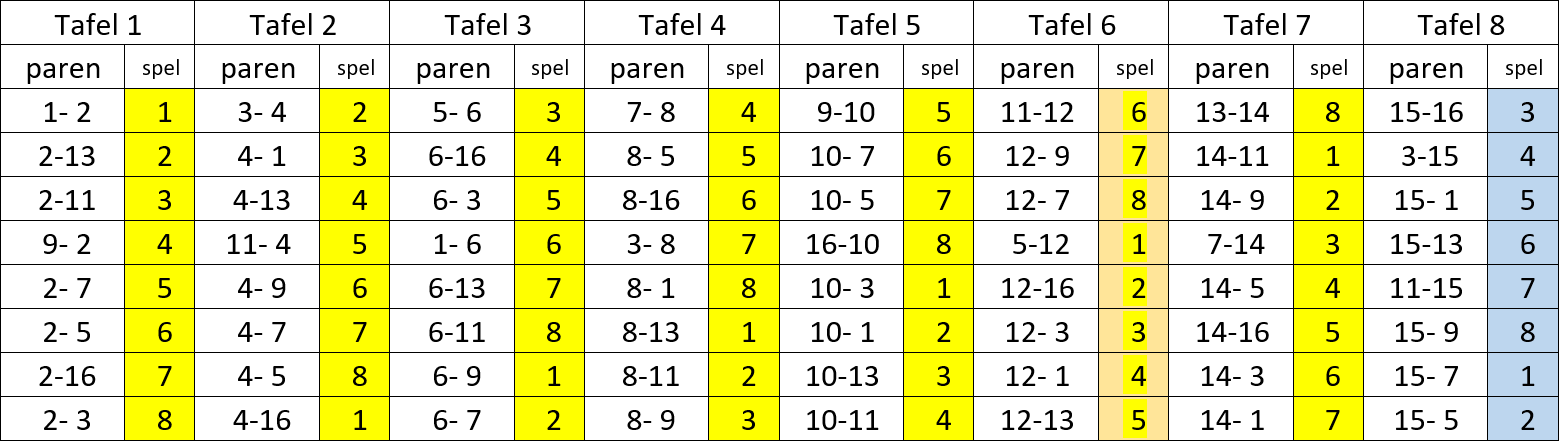 Z
 
 
 

N
W
O
N
Z
W
O
Z

Noord	Zuid
Loopschema's
Bied 1
Fraaie combinaties










Lijn A en B kunnen voor tafel 8 dezelfde spelset gebruiken
Kijk maar naar de nummering per ronde.
N
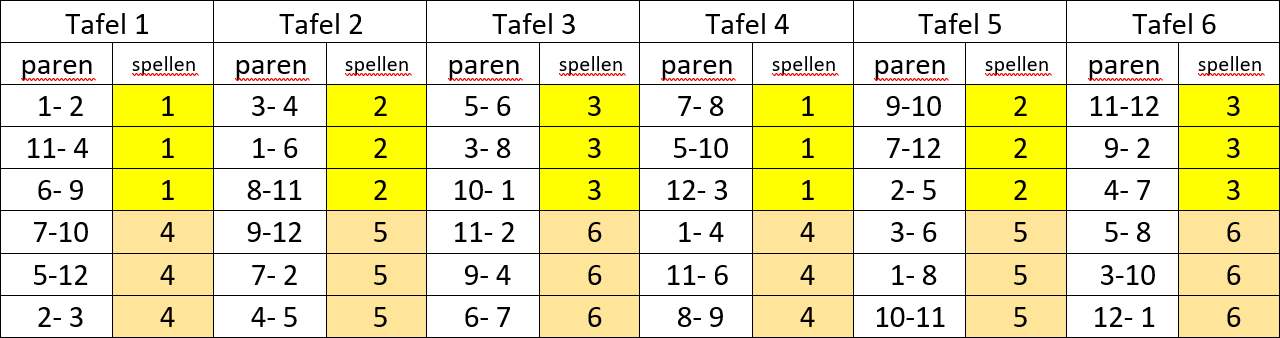 W
O
 
 
 

Z
N
W
O
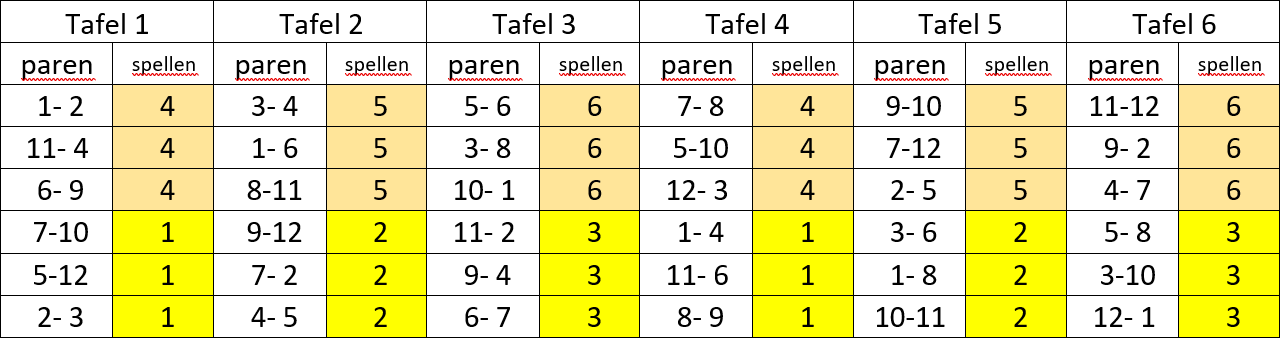 Z
 
 
 

N
W
O
N
Z
W
O
Z

Noord	Zuid
Loopschema's
Bied 1
Fraaie combinaties






R8P20A	R8P20B	R8P20C
In deze schema's hebben de tafels 1-8 een eigen koffer, dus voor 3 lijnen 3 koffers. 
De tafels 9 en 10 delen met 3 lijnen samen een koffer. 
Elke 2 ronden gaan de spellen een lijn omlaag. 
Binnen die 2 ronden wisselt in elke lijn tafel 9 met 10
N
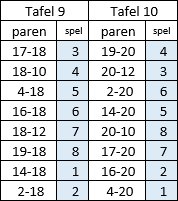 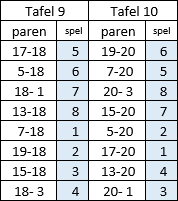 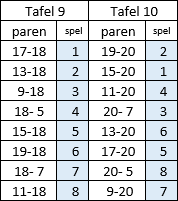 W
O
 
 
 

Z
N
W
O
Z
 
 
 

N
W
O
N
Z
W
O
Z

Noord	Zuid
Loopschema's
Bied 1
Fraaie combinaties






R8P16A[9]	R8P18B	R8P20C
Met 16 paren in lijn A, 18 in lijn B en 20 in lijn C kunnen ze onderling nog steeds met één koffer toe
N
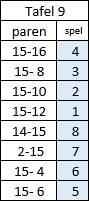 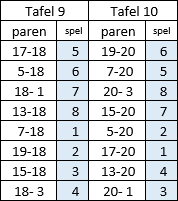 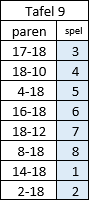 W
O
 
 
 

Z
N
W
O
Z
 
 
 

N
W
O
N
Z
W
O
Z

Noord	Zuid
Loopschema's
Bied 1
Schema's kiezen

Om nu te bepalen welke schema's je nodig hebt moet je dus eerst weten hoeveel paren er totaal gaan zijn.

Rekenkundig:
Met 6 ronden:
Het minimum aantal per lijn = 8 paren
Vanaf 16 paren kun je dus in 2 lijnen spelen
Vanaf 24 paren kun je dus in 3 lijnen spelen
Tot zover de theorie. Als er 2 paren niet komen opdagen heb je geen rek en moet je een lijn schrappen
N
W
O
 
 
 

Z
N
W
O
Z
 
 
 

N
W
O
N
Z
W
O
Z

Noord	Zuid
Loopschema's
Bied 1
Schema's kiezen

Om nu te bepalen welke schema's je nodig hebt moet je dus eerst weten hoeveel paren er totaal gaan zijn.

Rekenkundig:
Met 8 ronden:
Het minimum aantal per lijn = 10 paren
Vanaf 20 paren kun je dus in 2 lijnen spelen
Vanaf 30 paren kun je dus in 3 lijnen spelen
Tot zover de theorie. Als er 2 paren niet komen opdagen heb je geen rek en moet je een lijn schrappen
N
W
O
 
 
 

Z
N
W
O
Z
 
 
 

N
W
O
N
Z
W
O
Z

Noord	Zuid
Loopschema's
Bied 1
Schema's kiezen

Om nu te bepalen welke schema's je nodig hebt moet je dus eerst weten hoeveel paren er totaal gaan zijn.

Rekenkundig:
Met 6 en 8 ronden:
Het maximum aantal per lijn = 24 paren
Vanaf 25 paren moet je dus in 2 lijnen spelen
Vanaf 49 paren moet je dus in 3 lijnen spelen
Tot zover de theorie. Als er 2 paren extra komen opdagen heb je geen rek en moet je een lijn toevoegen
N
W
O
 
 
 

Z
N
W
O
Z
 
 
 

N
W
O
N
Z
W
O
Z

Noord	Zuid
Loopschema's
Bied 1
Schema's kiezen

Om nu te bepalen welke schema's je nodig hebt moet je dus eerst weten hoeveel paren er totaal gaan zijn.

Vuistregel:
Tot 20 paren kies je voor 1 lijn
Vanaf 22 tot 36 paren kies je voor 2 lijnen (12-18 per lijn)
Vanaf 37 paren kies je voor 3 lijnen (minimaal 12 per lijn)

Dit geeft je ook de mogelijkheid om te variëren. Niet elke lijn hoeft even groot te zijn
N
W
O
 
 
 

Z
N
W
O
Z
 
 
 

N
W
O
N
Z
W
O
Z

Noord	Zuid
Loopschema's
Bied 1
Schema's kiezen

Stel je hebt 40 paren en je weet hun sterkte. (Clubranking)
Zoek dan in de buurt van paar 14 en paar 26 waar een groot hiaat zit in de ranking en trek dan daar een streep.

Dan kun je als volgt uitkomen:
Lijn A 12 paren
Lijn B 8 paren
Lijn C 20 paren
N
W
O
 
 
 

Z
N
W
O
Z
 
 
 

N
W
O
N
Z
W
O
Z

Noord	Zuid
Loopschema's
Bied 1
Schema's kiezen

In het schemaboek van 8 ronden laten lijnen van 16, 18 en 20 paren zich zeer goed combineren
In het schemaboek van 6 ronden zijn er heel veel schema's van 18 paren om die goed te kunnen laten combineren met lijnen met minder tafels.
Probeer in een drive met 6 ronden het schema van 22 te vermijden, tenzij je 2x22 kunt doen.
Schema 22 vereist 4 koffers, maar 2x 22 vereist samen ook maar 4 koffers (dit is een special)
N
W
O
 
 
 

Z
N
W
O
Z
 
 
 

N
W
O
N
Z
W
O
Z

Noord	Zuid
Ranking manager
Bied 1
Inloggen

De ranking manager wordt beheerd vanaf de clubsite
Je moet daar dus inloggen en dan kun je rechtsbovenin op je eigen naam klikken. Dan krijg je een menu.

Zoek vervolgens het juiste evenement
N
W
O
 
 
 

Z
N
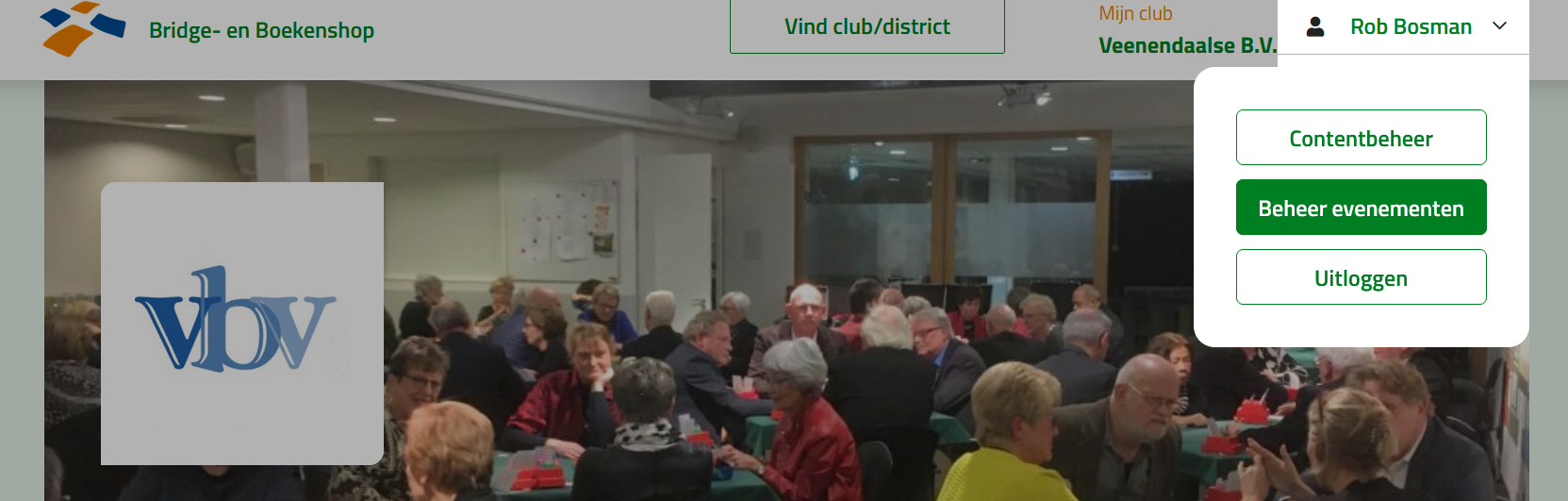 W
O
Z
 
 
 

N
W
O
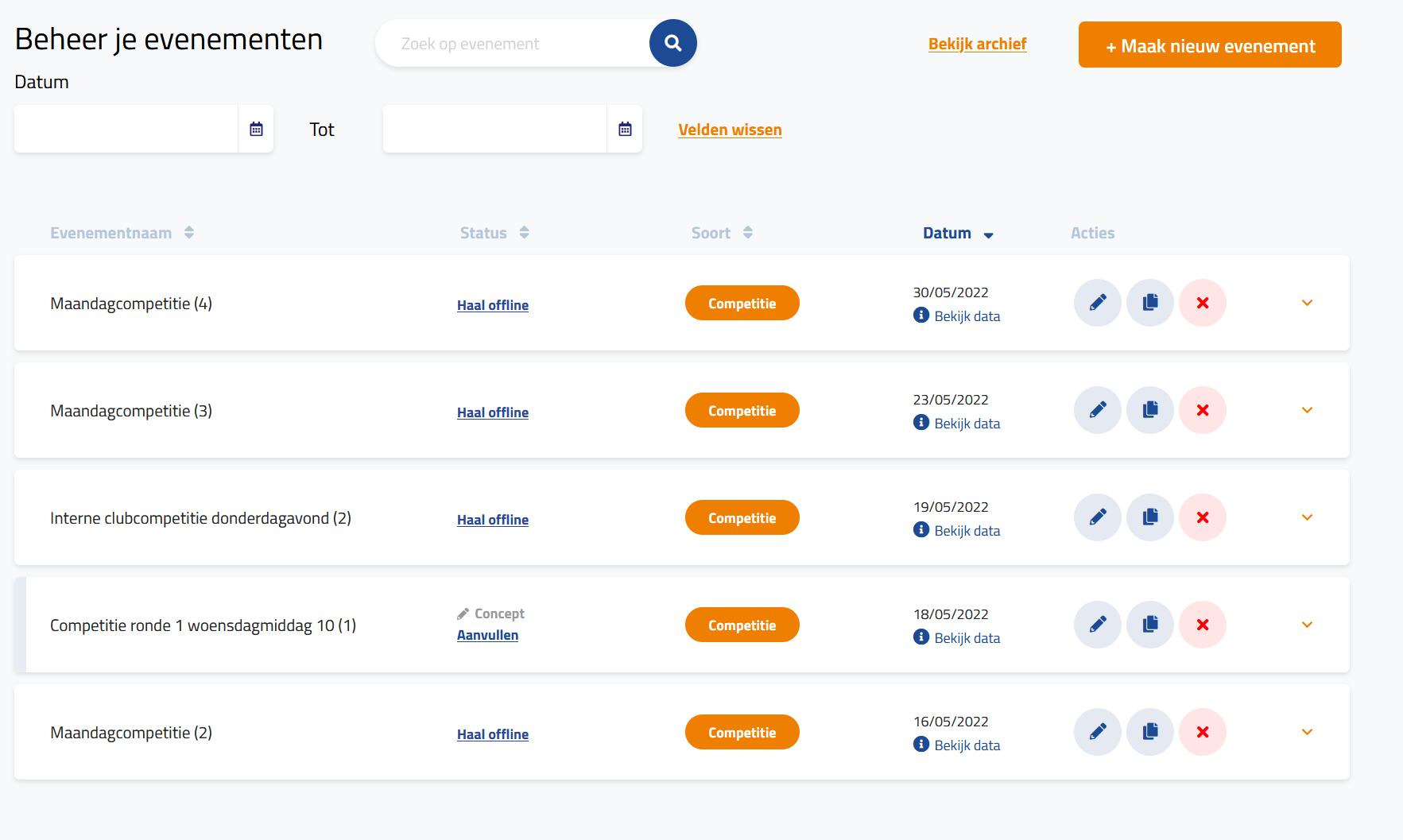 N
Z
W
O
Z

Noord	Zuid
Ranking manager
Bied 1
Inloggen

De ranking manager wordt beheerd vanaf de clubsite
Je moet daar dus inloggen en dan kun je rechts bovenin op je eigen naam klikken. Dan krijg je een menu.
Klik op "Beheer evenementen"Je komt op een nieuwe pagina
Zoek vervolgens het juiste evenement
Klik op het uitklap pijltje


Selecteer daar, bij "Aantal aanmeldingen" de optie "Beheer aanmeldingen"
N
W
O
 
 
 

Z
N
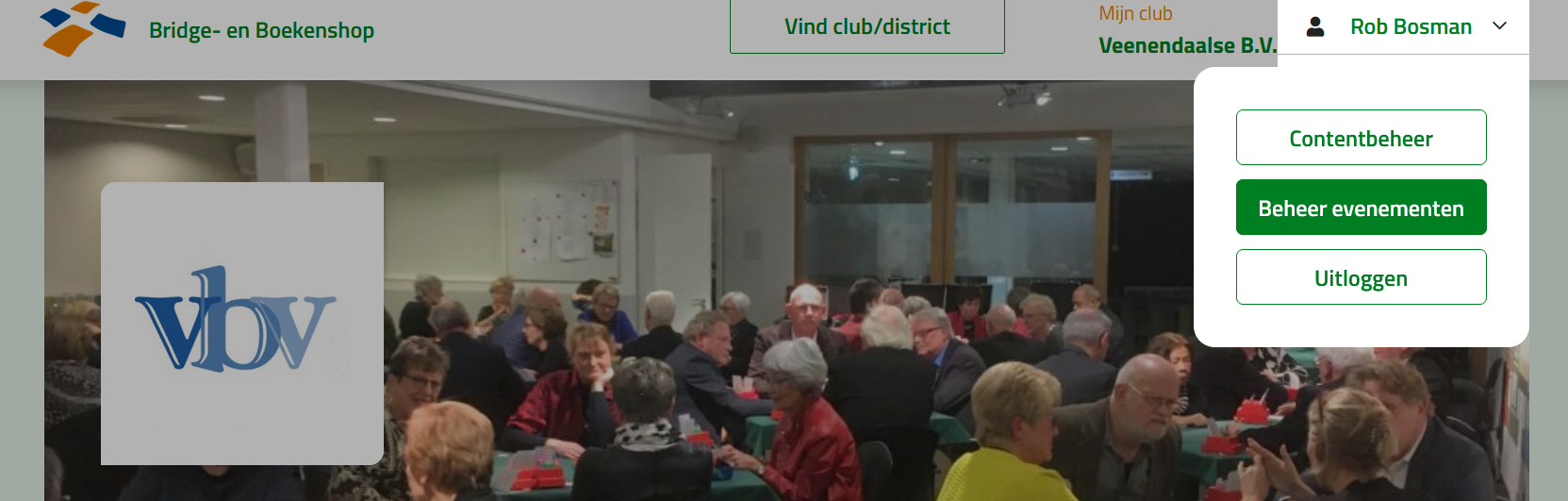 W
O
Z
 
 
 

N
W
O
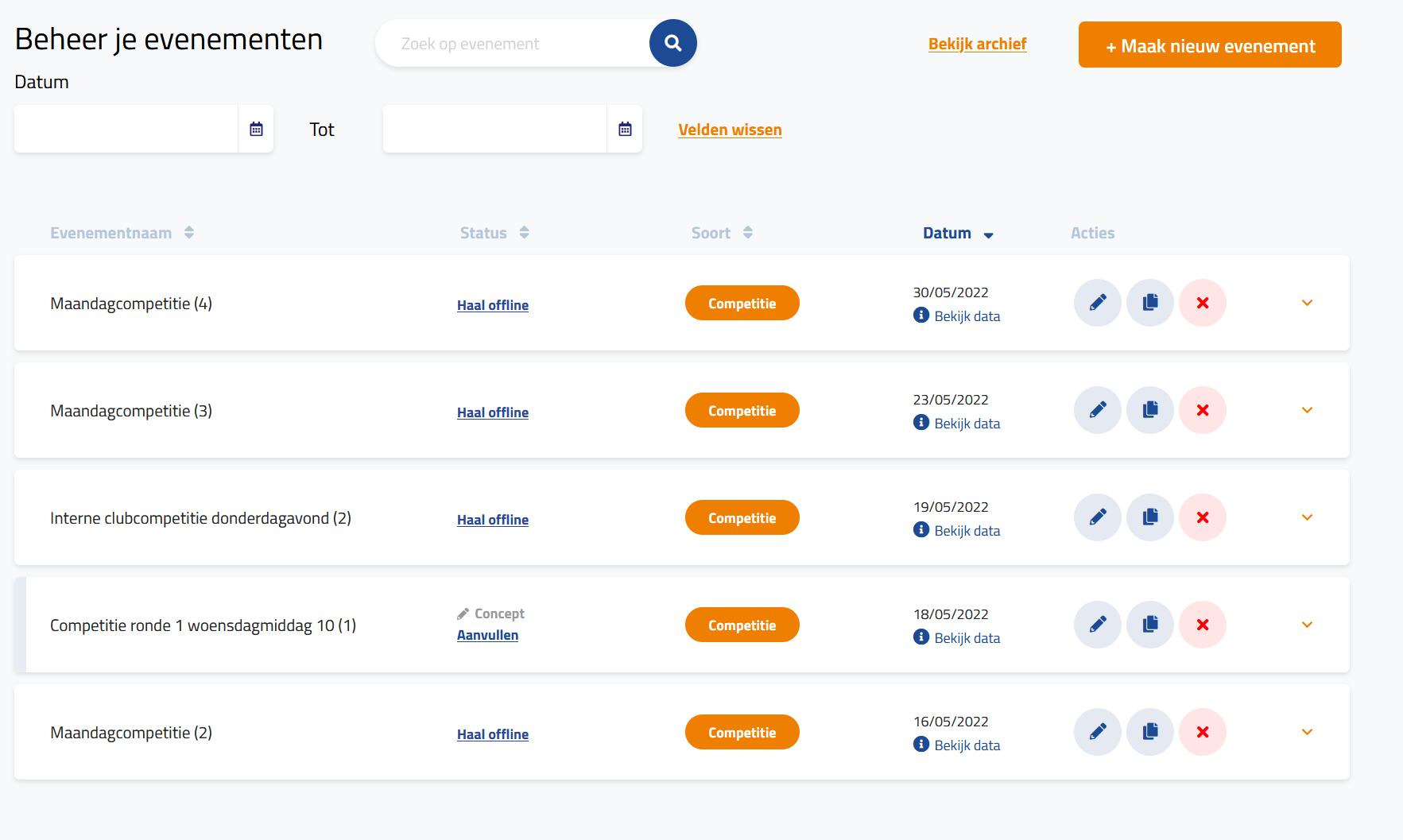 N
Z
W
O
Z

Noord	Zuid
Ranking manager
Bied 1
Inloggen

Deze aanmeldingen moeten worden overgenomen in de clubranking. Vanaf hier live
N
W
O
 
 
 

Z
N
W
O
Z
 
 
 

N
W
O
N
Z
W
O
Z

Noord	Zuid
Ranking manager
Bied 1
Stappenplan Clubranking

Inloggen clubsite
Aan en afmeldingen opzoeken
Inloggen "Ranking manager"
Zitting aanmaken
Naam geven
Spelers koppelen (sla je werk regelmatig op!!!)
Standaard wordt de indeling van de vorige keer overgenomen in de lijst "Beschikbare spelers". Haal die allemaal weg (veiligste optie)
Dan alle afmeldingen naar "afwezig" verplaatsen
Dan losse paren toevoegen en opslaan
N
W
O
 
 
 

Z
N
W
O
Z
 
 
 

N
W
O
N
Z
W
O
Z

Noord	Zuid
Ranking manager
Bied 1
Stappenplan Clubranking

Zitting indelen
Aantal lijnen kiezen
Lijnen indelen
Lijnen worden automatisch ingedeeld op basis van de rankingpunten
Je kunt spelers handmatig naar andere lijnen verplaatsen
Lijnen hoeven niet allemaal even groot te zijn
Per lijn het juiste schema kiezen
Als de knop "Paren indelen" niet meer grijs is heeft elke lijn een schema
N
W
O
 
 
 

Z
N
W
O
Z
 
 
 

N
W
O
N
Z
W
O
Z

Noord	Zuid
Ranking manager
Bied 1
Stappenplan Clubranking

Paren indelen
Het idee is dat de ranking manager de ontmoetingen optimaliseert
Voordat je dat doet deel je mindervalide spelers in op een plek in het schema waar ze een vaste tafel hebben. Markeer deze spelers als "Vast" (rood)
Doe dit ook met een stilzit bij een oneven aantal
Het beste is een vaste tafel, dat scheelt een tafel
Laat nu de indeling optimaliseren (max 10 sec.)
Exporteren (komt in de map downloads)
Klik op "4a – Rekenprogramma 4"
N
W
O
 
 
 

Z
N
W
O
Z
 
 
 

N
W
O
N
Z
W
O
Z

Noord	Zuid
Ranking manager
Bied 1
Stappenplan Clubranking

Zitting in het NBBR aanmaken
Zitting importeren
Volg het NBBR stappenplan
Exporteer na de zitting de uitslag als XML bestand
Zit bij Printer
Maak een back-up
Ga weer terug naar de ranking manager
Uitslag verwerken
N
W
O
 
 
 

Z
N
W
O
Z
 
 
 

N
W
O
N
Z
W
O
Z
